Východoslovenská distribučnáSpoľahlivý prevádzkovateľ sústavy
innogy
innogy South East Europe
Východoslovenská energetika Holding
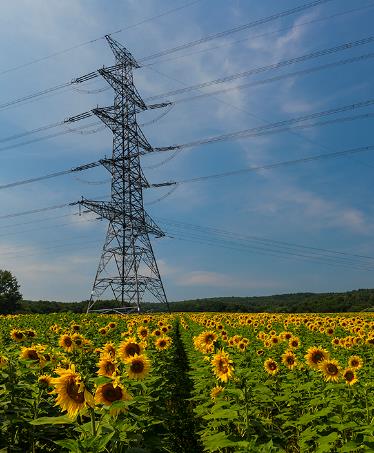 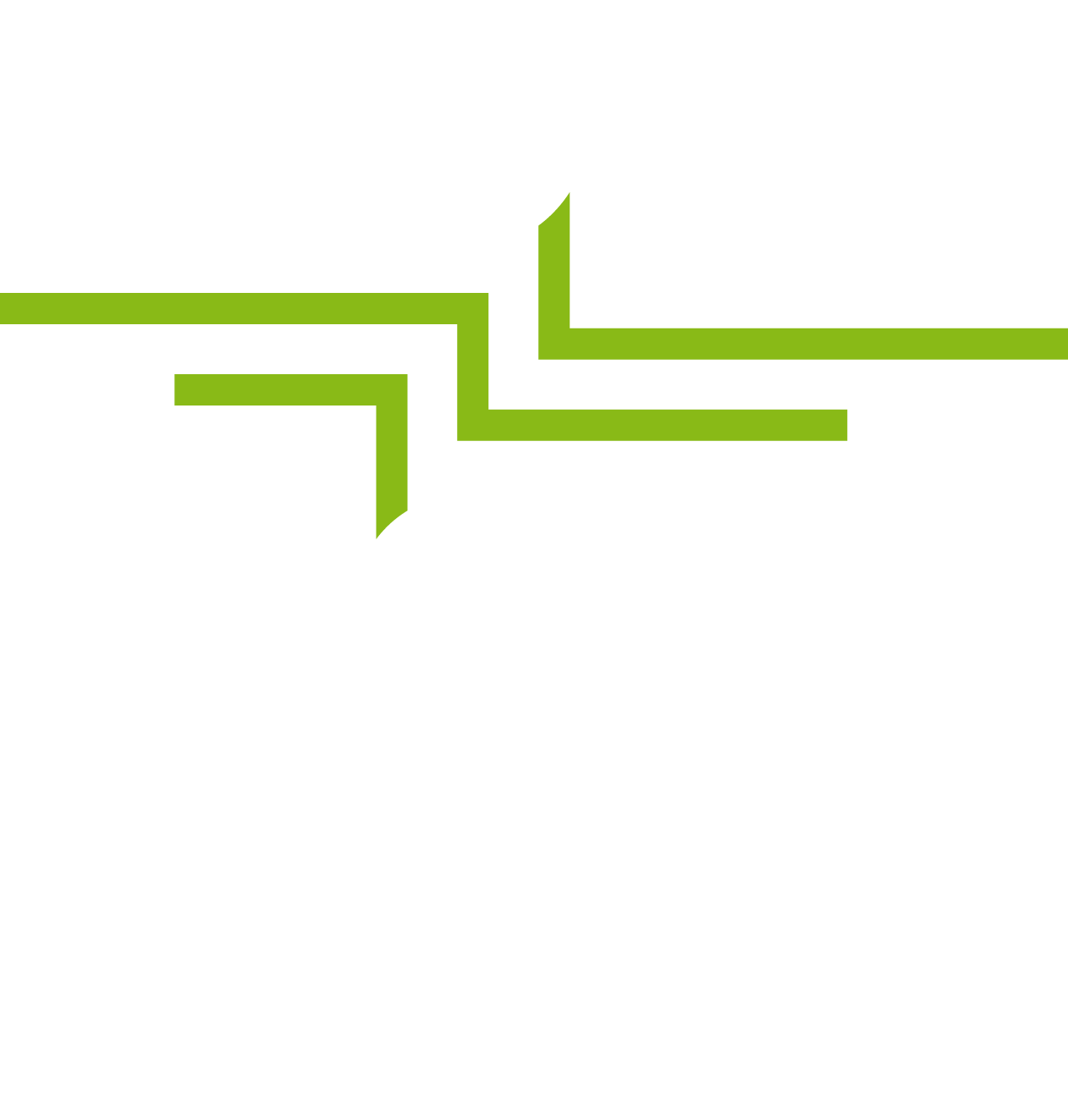 Ing. Jarmila Verešová, Východoslovenská distribučná a. s.
[Speaker Notes: VSD je prevádzkovateľom distribučnej sústavy na vymedzenom území Košického, Prešovského a časti Banskobystrického kraja.  Na rozlohe 16-tisíc km2 prevádzkuje 56 elektrických, transformačných a spínacích staníc, takmer 23-tisíc km vedení na napäťových úrovniach od VVN až po NN hladiny a takmer 6-tisíc transformačných staníc 22/04 kV.

Odbor Inšpekcia sieťových pripojení
Hlavnou úlohou odboru je analyzovať straty pri distribúcií elektriny v distribučnej sústave, odhaľovať neoprávnené odbery elektriny, navrhovať opatrenia na elimináciu strát a iniciovať a realizovať projekty na znižovanie strát.]
Elektroinštalácia v sociálnych bytových domoch
Potreba rekonštrukcie elektroinštalácie z dôvodu vandalizmu, poškodzovania elektroinštalácie a stanovenia nových technických podmienok pre  pripojenia bytov.
2
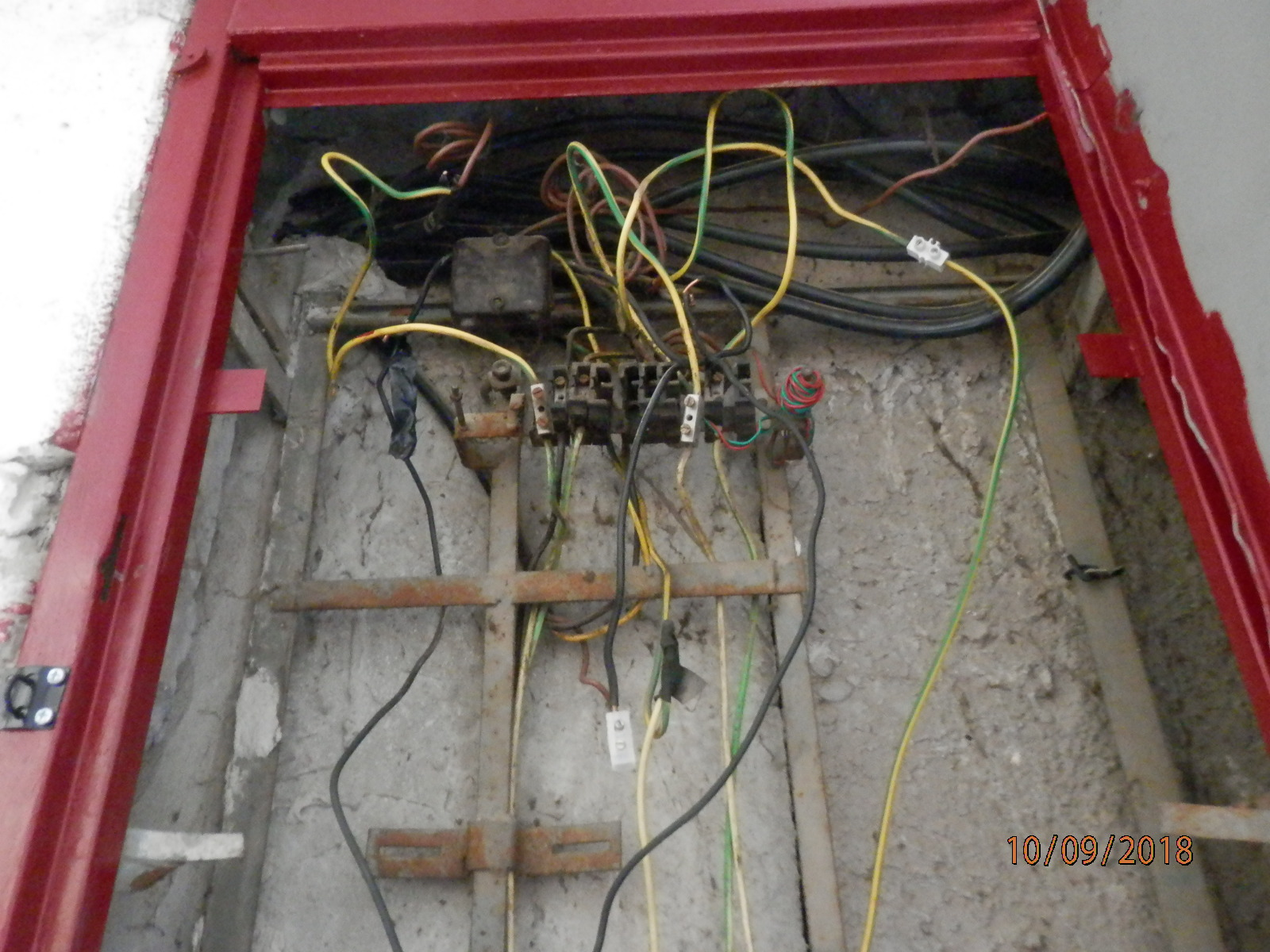 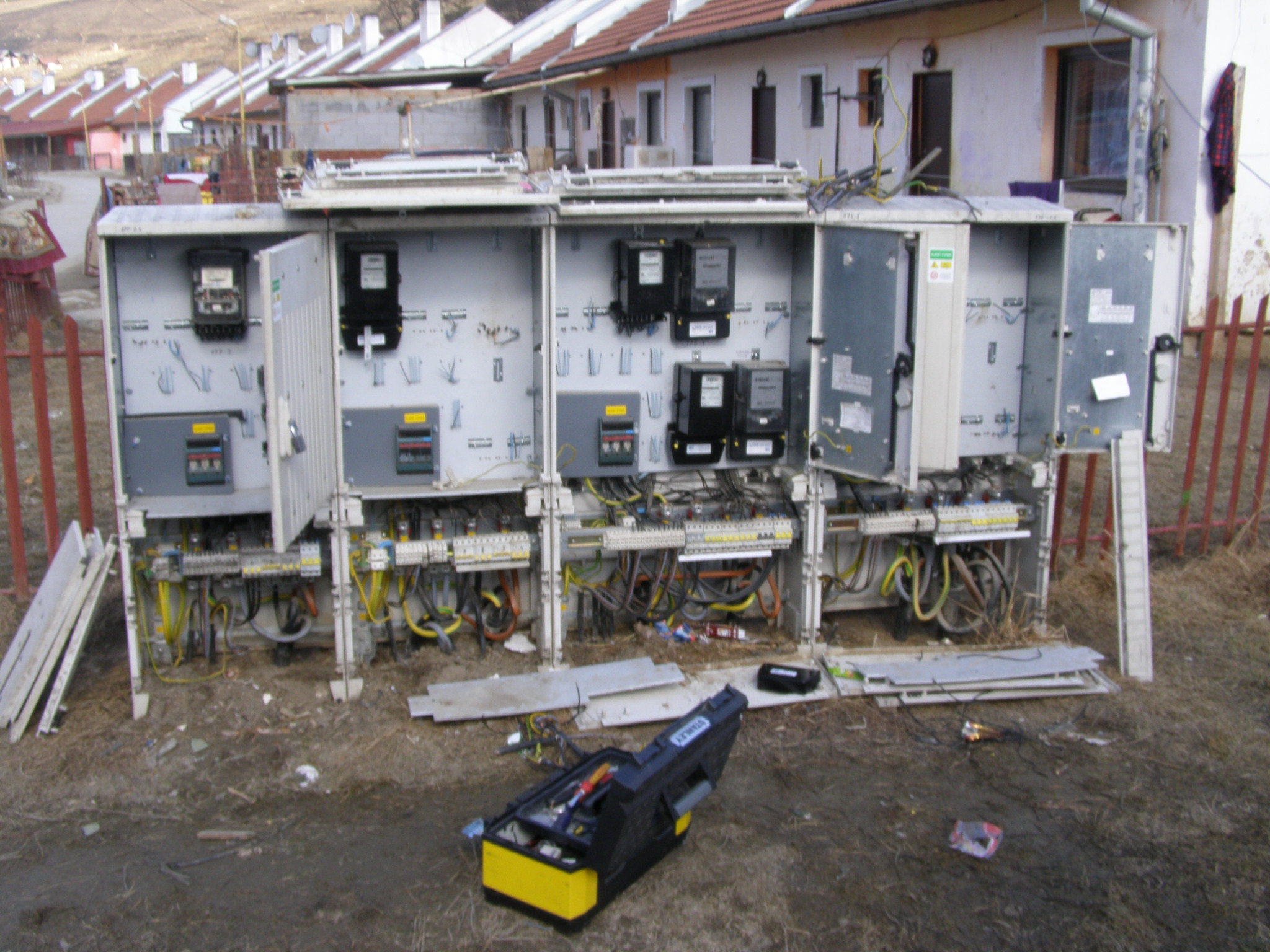 Vlastník je povinný umožniť dodávku elektriny odberateľovi v domácnosti a zodpovedá  za bezpečnú prevádzku
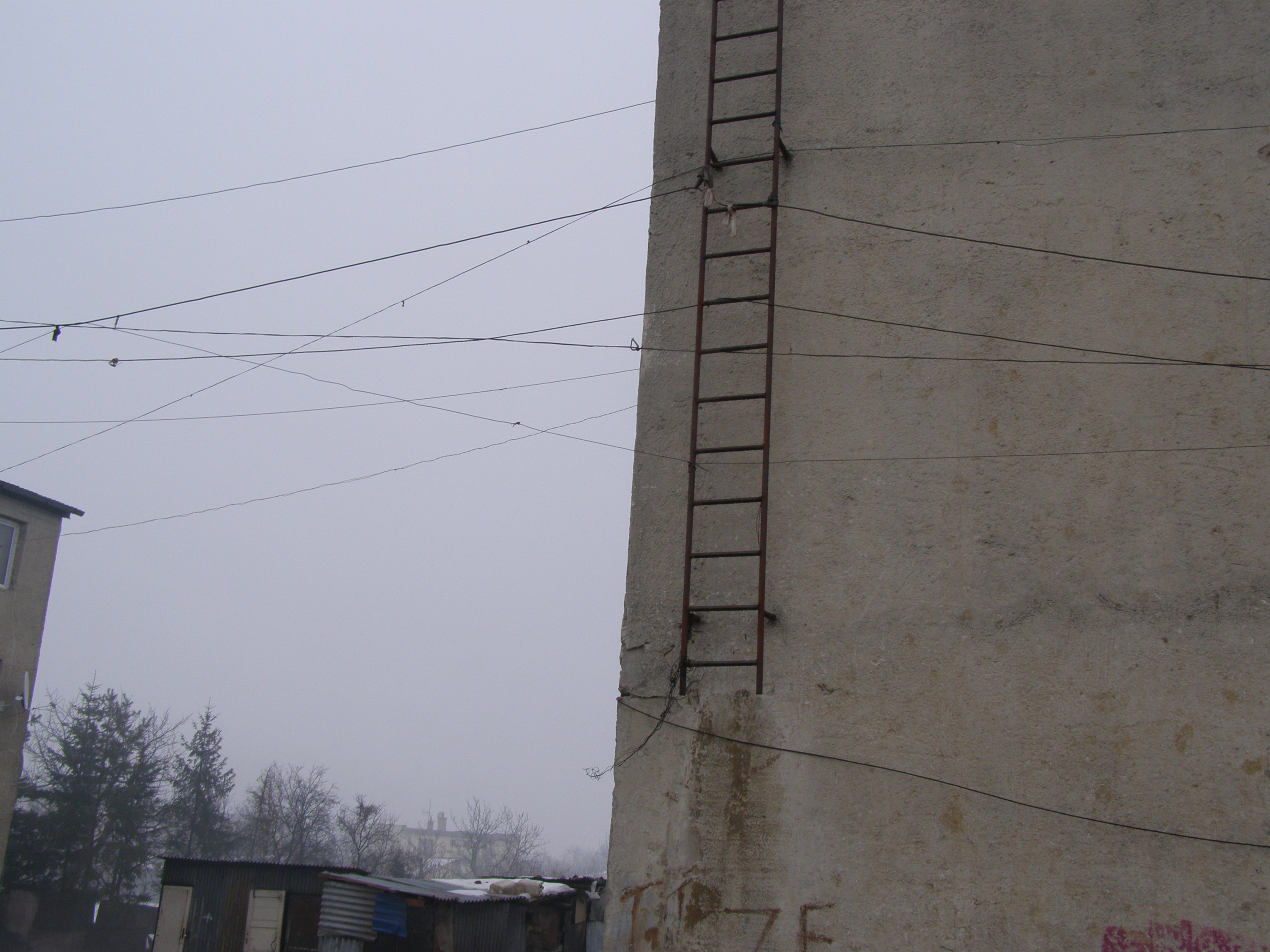 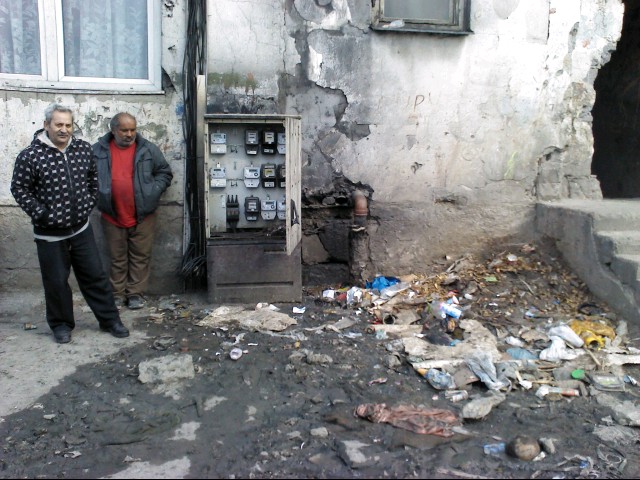 Prevádzkovateľ  má možnosť prerušiť distribúciu a sprísniť podmienky pripojenia
3
[Speaker Notes: Vlastník nehnuteľnosti je povinný
umožniť dodávku elektriny odberateľovi elektriny v domácnosti, 
 udržiavať odberné elektrické zariadenie v zodpovedajúcom technickom stave

Prevádzkovateľ  je povinný zabezpečiť spoľahlivé, bezpečné a účinné prevádzkovanie sústavy za hospodárnych podmienok

Prevádzkovateľ má právo prerušiť distribúciu pri
bezprostrednom ohrození života, zdravia, majetku
odbere elektriny zariadeniami, ktoré ohrozujú život, zdravie alebo majetok osôb,  alebo ovplyvňujú kvalitu a spoľahlivosť dodávky elektriny, 
neoprávnenom odbere elektriny 
Prevádzkovateľ je oprávnený vyžiadať  pred obnovením distribúcie rekonštrukciu elektrickej prípojky vrátane umiestnenia určeného meradla na verejne prístupnom a kontrolovateľnom mieste, aby zabránil krádežiam elektriny.]
Predplatená elektrina
Rizikové lokality 
oblasti s nízkou platobnou disciplínou
sociálne slabšie vrstvy obyvateľstvo
prevažne rómske obyvateľstvo 
vysoký rozsah neoprávnených odberov
vysoké straty v distribúcii
„Balík“ pre samosprávu 
lokálne riešenie v bytových domoch 
predpoklad plošného zavedenia produktu
vhodný produkt pre rizikové lokality
Čo získa obec?
Udržateľný systém dodávky elektriny po dobu životnosti bytovky. Bezpečnú elektroinštaláciu. 
Legálny prístup k elektrine pre všetkých nájomníkov. Minimalizuje možnosť krádeže elektriny a úžeru súvisiacu s elektrinou. 
Platby za elektrinu a ostatné platby za nájom vopred, možnosť prerušenie distribúcie pri neplatení a obnovenie distribúcie v bytoch bez dodatočných nákladov. Minimalizuje riziko trestno-právnej zodpovednosti kvôli prevádzke nebezpečných zariadení.
Čo získa nájomník?
Rýchlejší legálny prístup k elektrine bez dodatočných nákladov, 
výhodnú sadzbu, kontrolu nad nákladmi za elektrinu, nevzniknú mu veľké nedoplatky a je kratší čas bez elektriny v prípade nedoplatkov. 
Minimalizovanie rizika trestných činov v súvislosti s krádežou elektriny, minimalizovanie úžery.
4
[Speaker Notes: všetky časti inštalácie sú už merané, preto nie je možnosť pripájať sa na nemerané časti a nedochádza k devastovaniu sietí.]
VSD poskytuje poradenstvo,  IMS elektromery, koncentrátor, IT aplikáciu a znáša zároveň náklady na zabezpečenie, montáž a údržbu týchto zariadení. Poskytuje samospráve nástroj na výchovu nájomníkov a na zlepšenie platobnej disciplíny aj za iné služby spojené s nájmom bytov.  Samospráva prevezme zodpovednosť za svojich nájomníkov.
[Speaker Notes: Ak je na odbernom mieste odberateľom územný samosprávny subjekt obec (ďalej len „obec“) a prostredníctvom tohto odberného
miesta sa uskutočňuje distribúcia elektriny výlučne pre zabezpečenie fyzickej dodávky elektriny pre byty a nebytové priestory domácností
(napr. sociálne byty) (ďalej len „obecné byty“), ktorých je výlučným vlastníkom obec, považuje sa takéto odberné miesto za odberné
miesto jedného odberateľa elektriny v domácnosti (ďalej len „odberné miesto pre obecné byty“).]
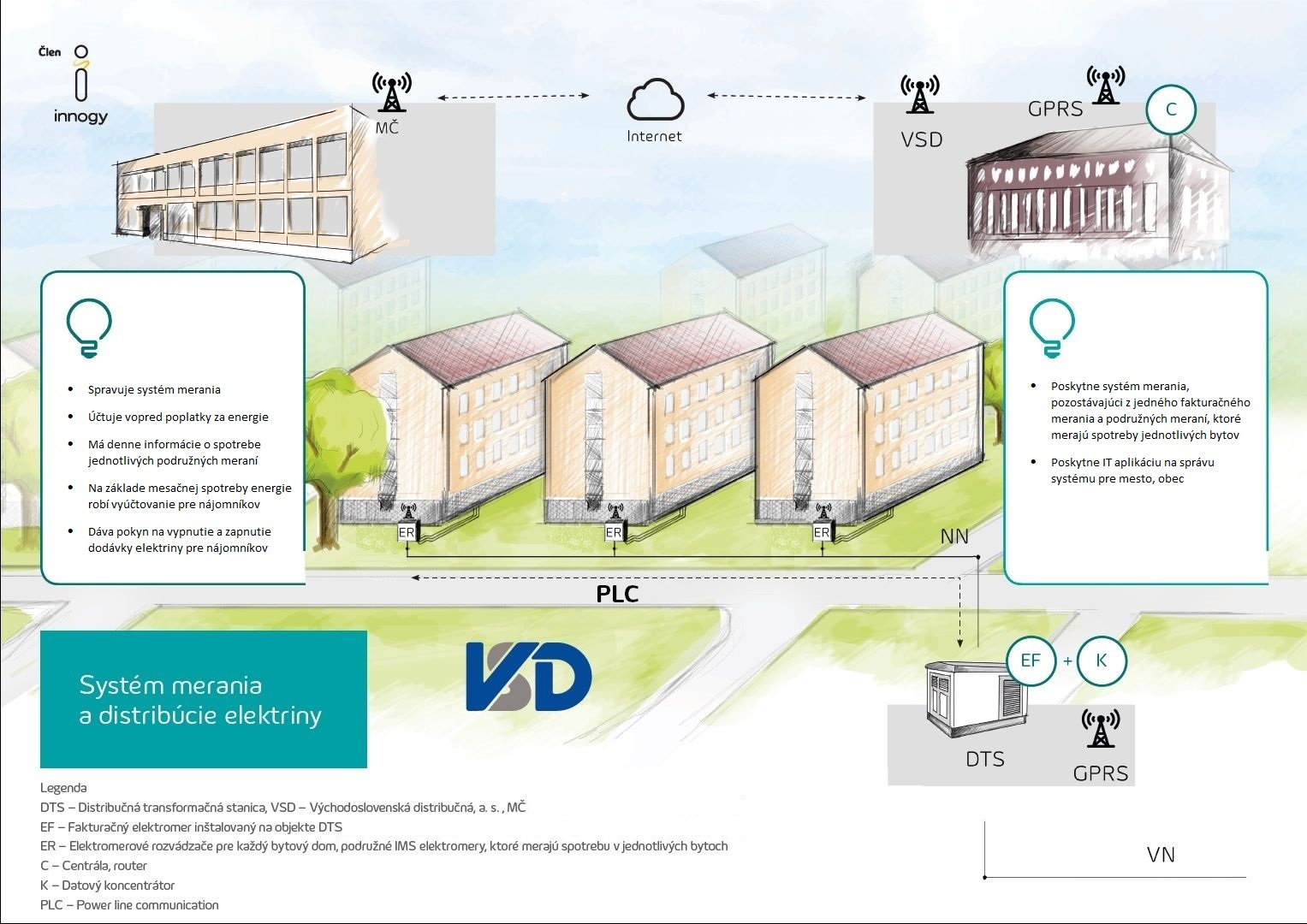 6
[Speaker Notes: Technické podmienky
Distribučné podmienky
Smart riešenie
IT aplikácia
Projekt ponúka samospráve systém merania a dodávky elektriny využívaním nových technológii ako sú IMS  elektromery s odpojovačom, GSM/GPRS komunikáciu a PLC komunikáciou (prenos údajov prostredníctvom silových kábloch elektrických sietí). 
Poskytuje samospráve nástroj na výchovu nájomníkov a na zlepšenie platobnej disciplíny aj za iné služby spojené s nájmom bytov.  Samospráva musí prevziať zodpovednosť za svojich nájomníkov.]
https://www.predplatenaelektrina.sk/
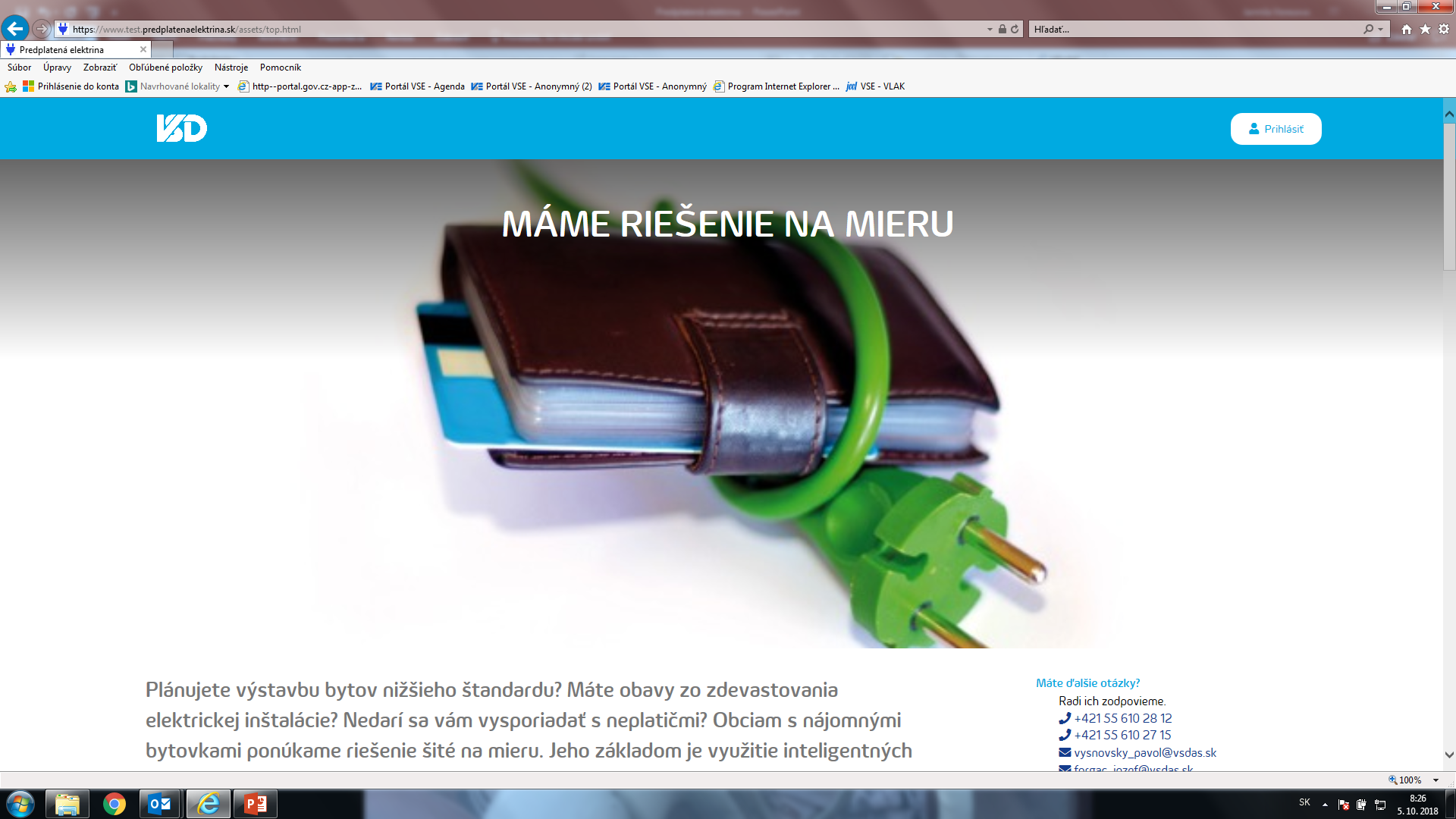 IT aplikácia umožňuje 
Sledovanie stavu a spotreby podružných elektromerov v bytoch
Sledovanie platby za elektrinu a rozúčtovávanie mesačnej spotreby
Zapínanie a vypínanie elektriny v byte na diaľku 
Zmeny nájomníkov a iných údajov, zasielanie správ nájomníkom 
Nájomník si môže sledovať spotrebu v byte cez dostupné účty (gmail, mobil ... )
7
Realizované projekty
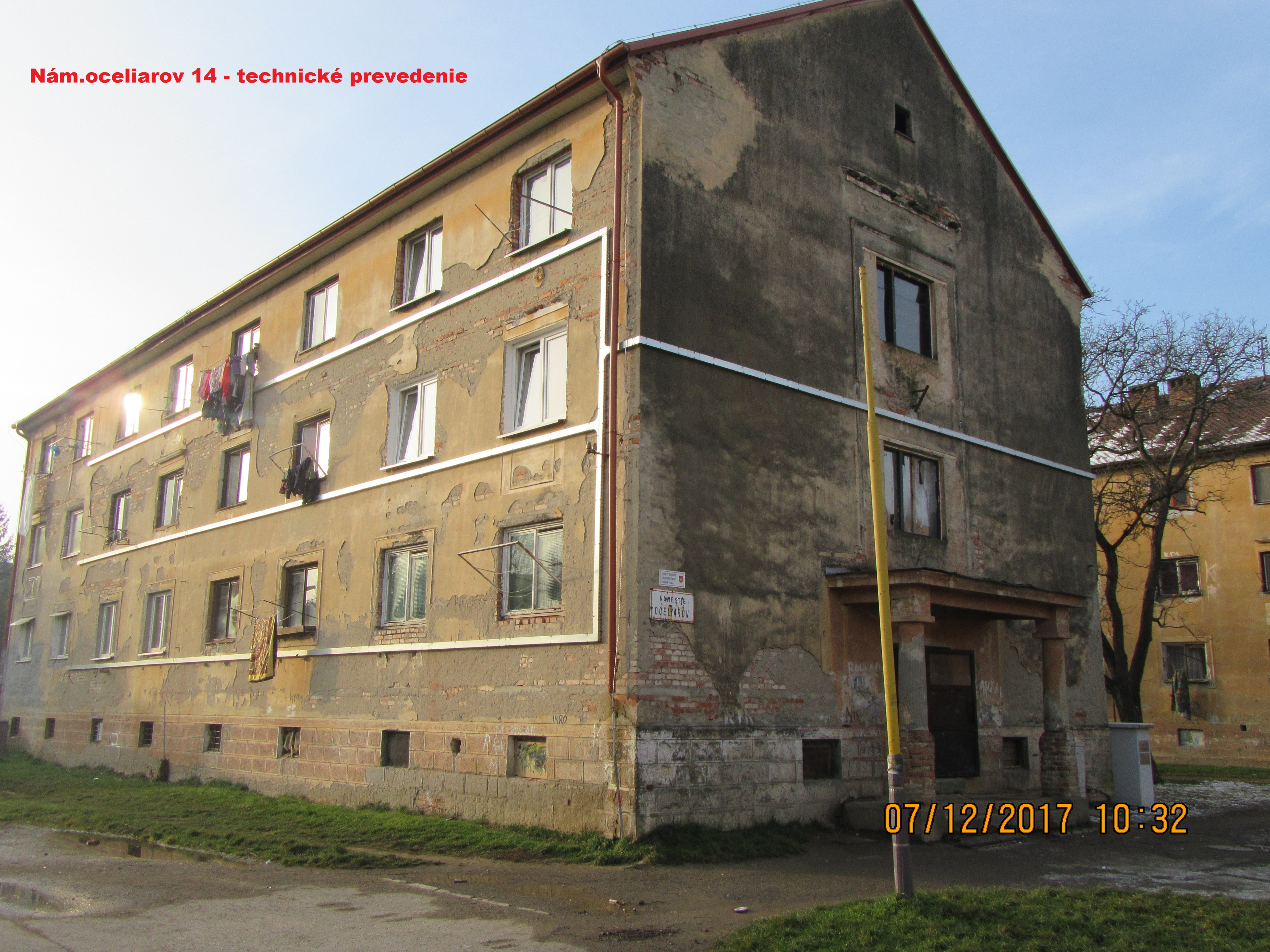 72 domácnosti
Dobšiná postavila nové obecné byty.
September 2018
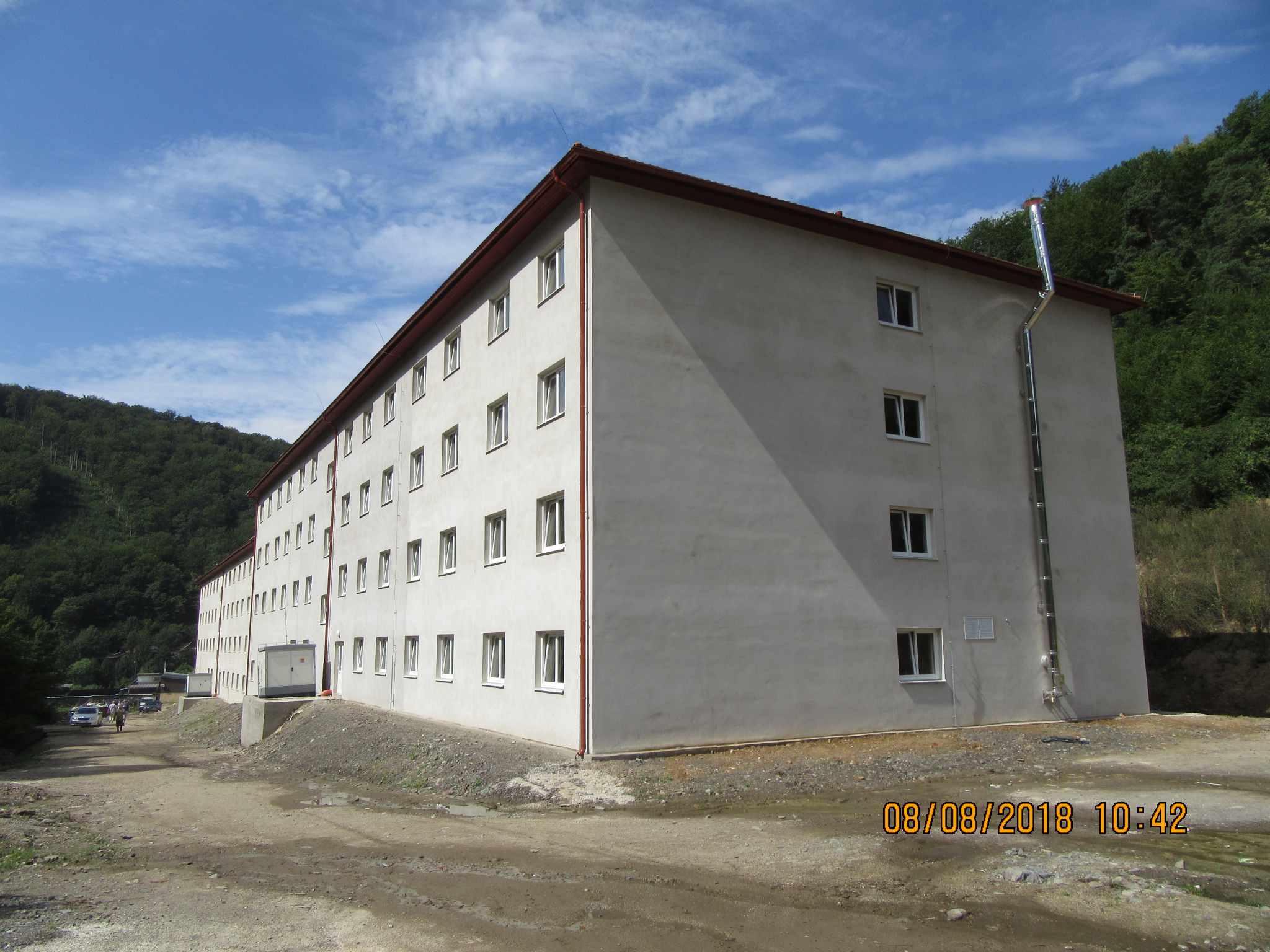 102 domácnosti
MČ Šaca zrekonštruovala elektrické rozvody v starších bytoch. November 2017
Všetky lokality využili produkt VSD. Systém pomáha samospráve pri udržiavaní platobnej disciplíny, učí nájomníkov rozumne hospodáriť, chráni majetok MČ a pomáha udržať distribučné zariadenia v prevádzky schopnom stave.
MČ Luník IX zrekonštruovala elektrické rozvody v starších bytoch.November 2018
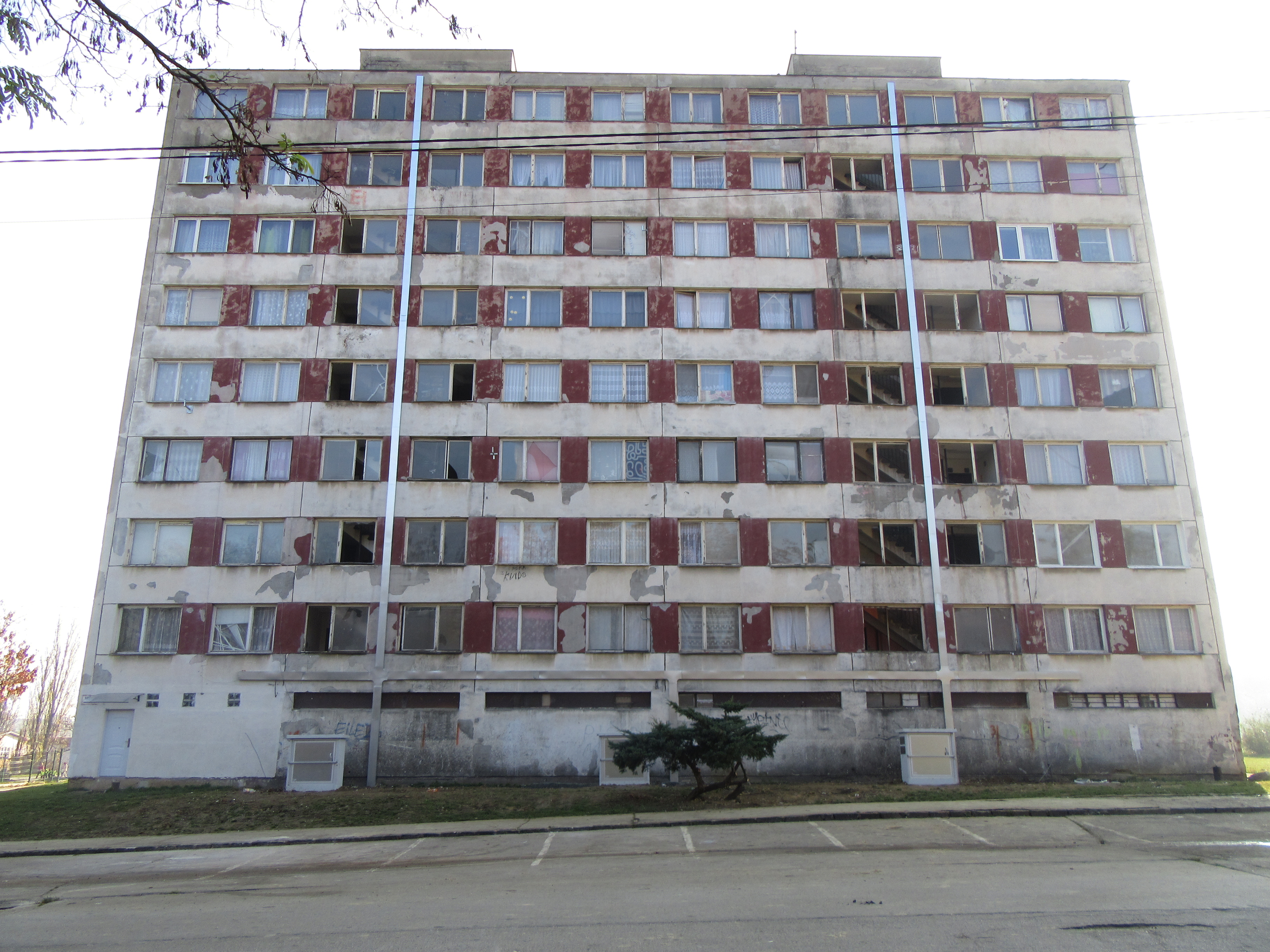 Prístup k elektrine majú všetci nájomníci, ktorí uhradia zálohovú platbu za elektrinu a nájomné.
Spravovanie platieb aj distribúcie cez stránku www.predplatenaelektrina.sk
Toto slovné spojenie sa zároveň stalo značkou, pod ktorou VSD oficiálne prezentuje produkt.
48 domácnosti
[Speaker Notes: V Šaci už majú ročné skúsenosti 
Priemerne je vypnutých 5 bytov po dobu max. 2 dní. 
Priemerná doba vypnutia je jeden deň. 
Komunikácia PLC funguje bezproblémovo.
Zlepšila sa platobná disciplína za nájomné. 
Spotreba sa výrazne zvýšila, dodávateľ elektriny aj VSD majú uhradené všetky platby. 
Priemerná ročná spotreba na jeden byt je 2 500 KWh.]
Ďakujeme za pozornosť! predplatenaelektrina@vsdas.skwww.predplatenaelektrina.sk
Kontaktujte nás,  pomôžeme Vám:
Pri žiadosti o pripojenie
Pri príprave projektu, ktorý musí zohľadňovať špecifiká lokality a systému a pri jeho schvaľovaní
Pri vysvetlení systému nájomníkom a miestnemu zastupiteľstvu
Pri možnostiach spolufinancovania, keď neplánujete čerpať eurofondy